Как помочь ребёнку стать внимательным
«Внимание  есть именно та дверь, через которую проходит всё, что только входит в душу человека из внешнего мира»
К.Д. Ушинский
ВНИМАНИЕ – это направленность физической и психической деятельности человека, её сосредоточенность на объектах, имеющих для личности определённую значимость
Свойства внимания:
объём
 распределение
 устойчивость или неустойчивость
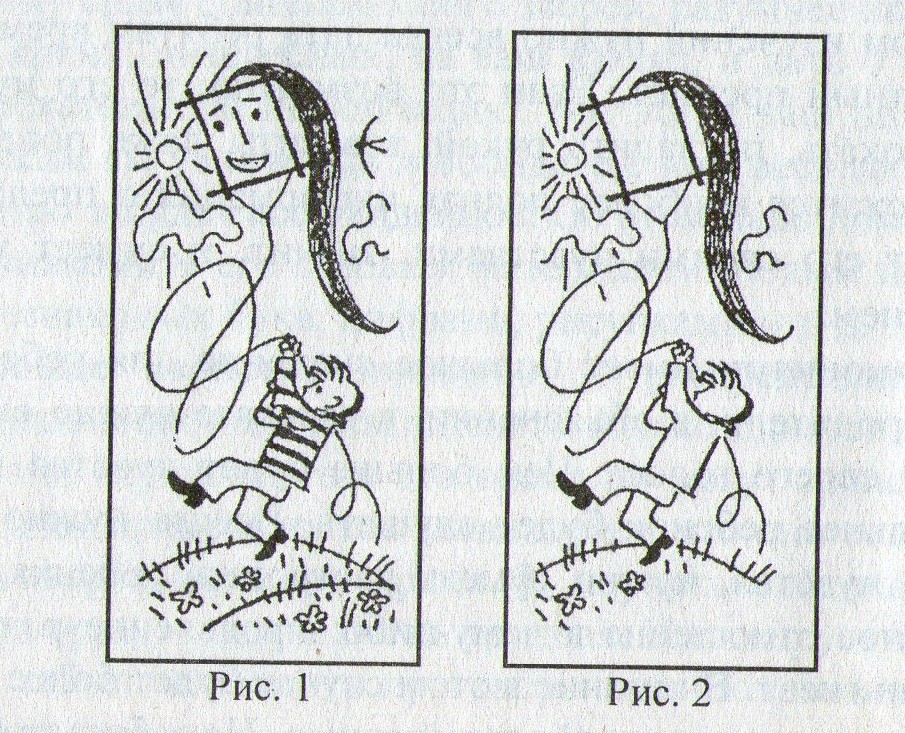 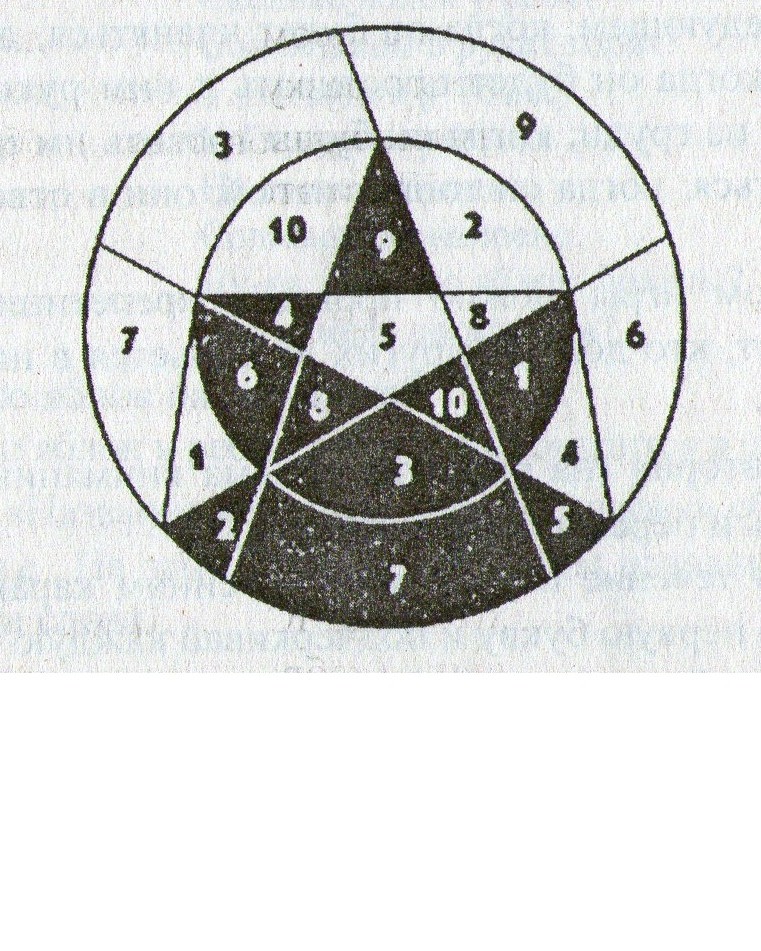 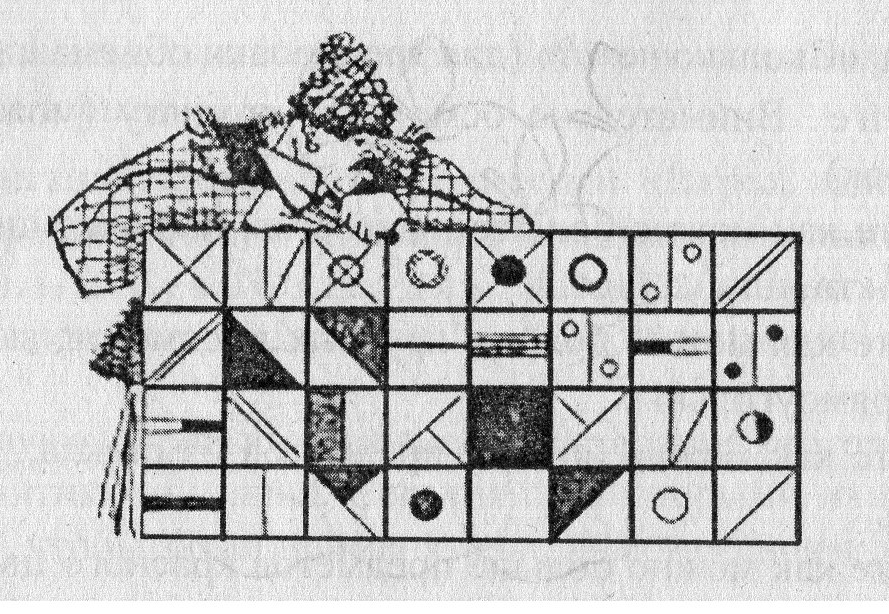 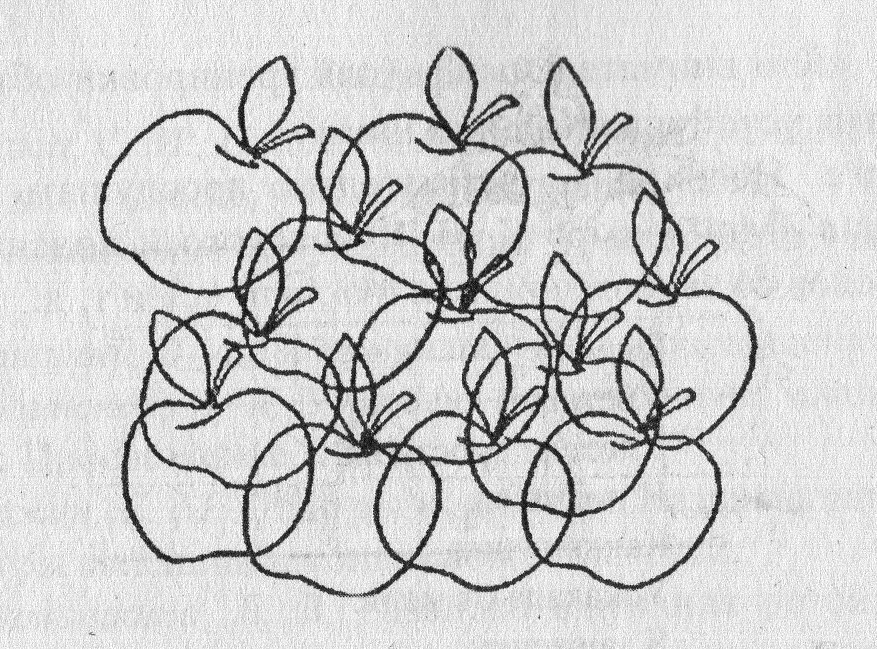 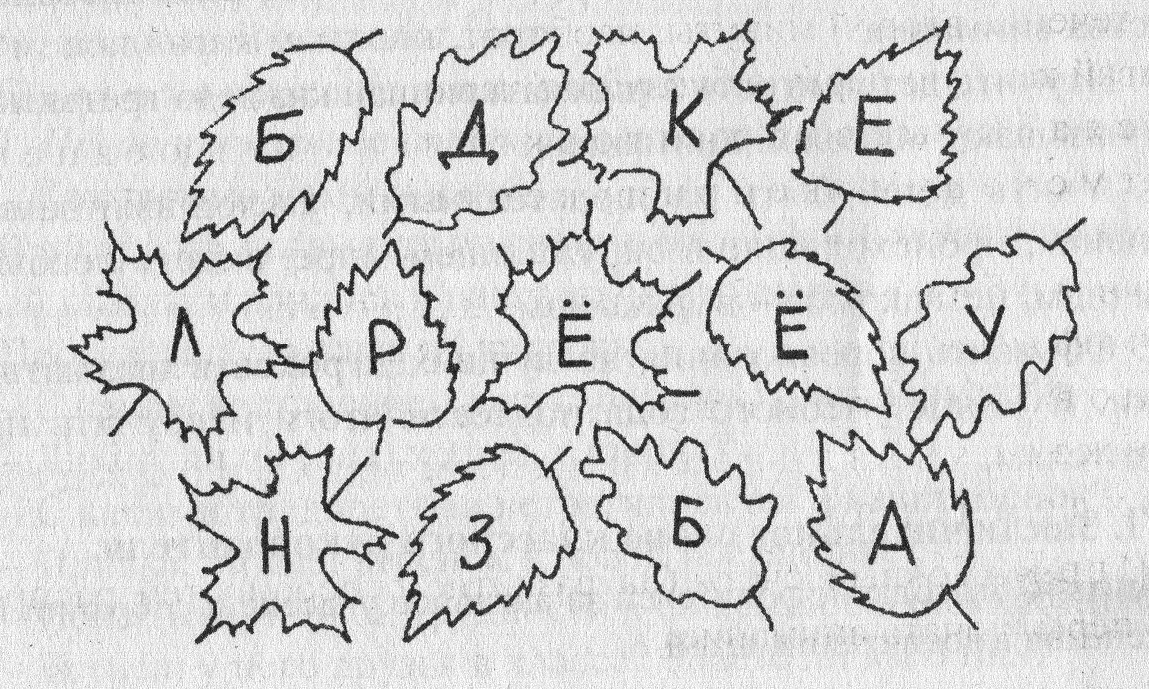 Ф с я а б ц у ы а в н т р ч п п т о р к г н л я э ю и т ь ю е а п е н о л д ж и т м с ч я ц у м р к е п р н ц у к е н г ш щ э х з ж
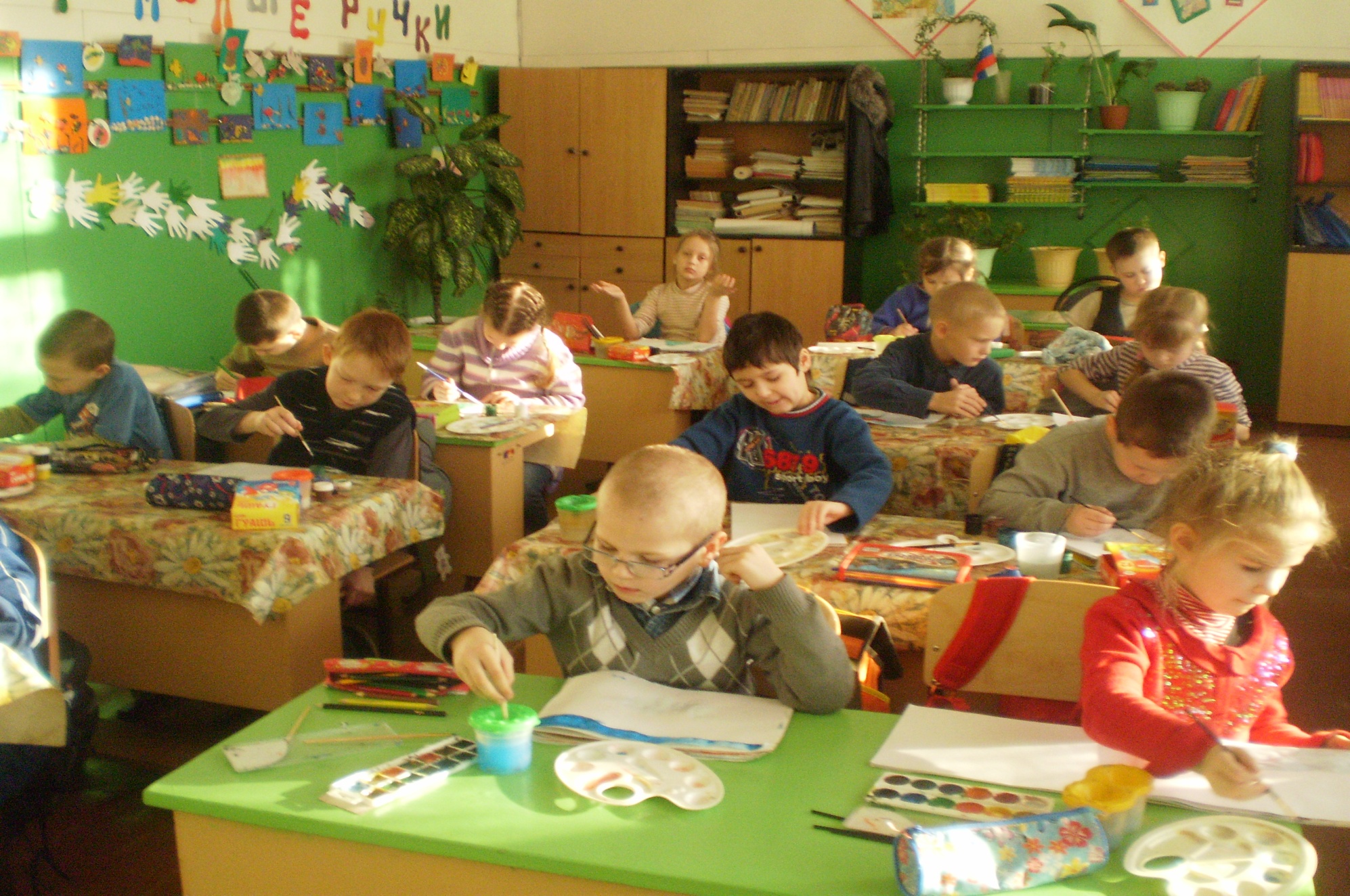